Naselja brežuljkastih krajeva
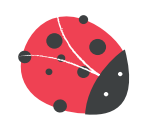 Što misliš, zašto su se ljudi u prošlosti više naseljavali na brežuljcima nego u nizinama uz rijeke?
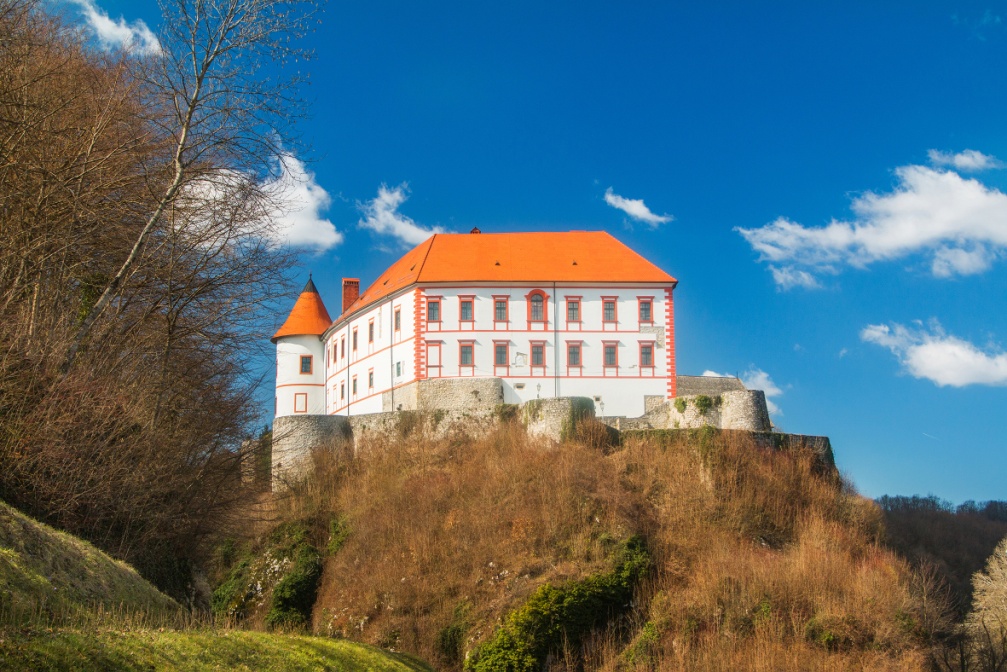 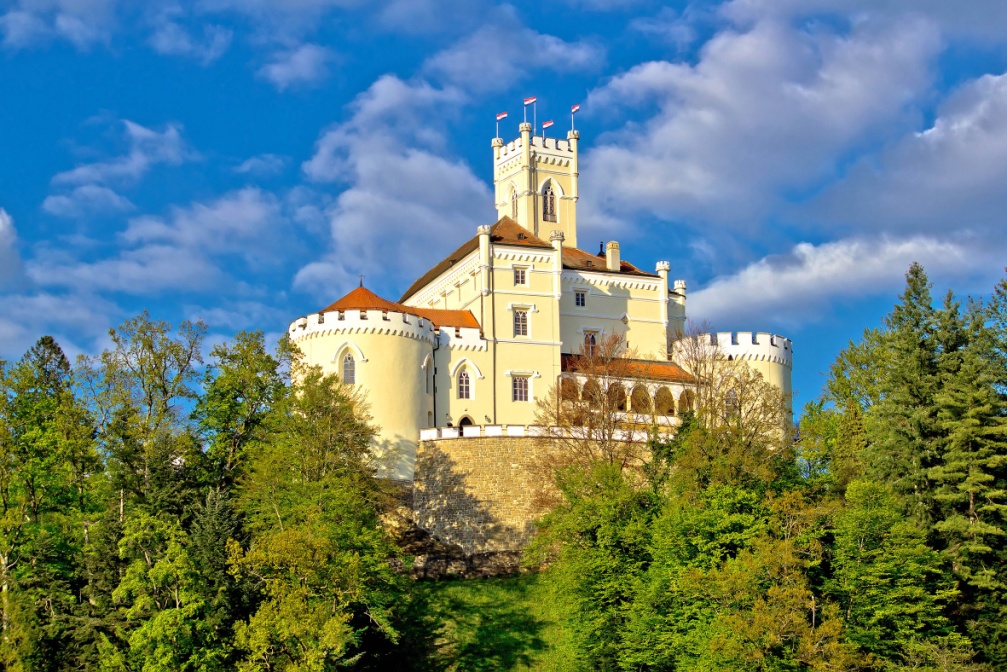 Povišeni predjeli oduvijek su ljudima pružali zaštitu od 
poplava, ali i sigurnost od neprijatelja.
Naseljenost brežuljkastih krajeva
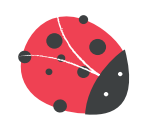 Dobro naseljeni predjeli:
Hrvatsko zagorje 
Međimurje 
prigorje Medvednice.
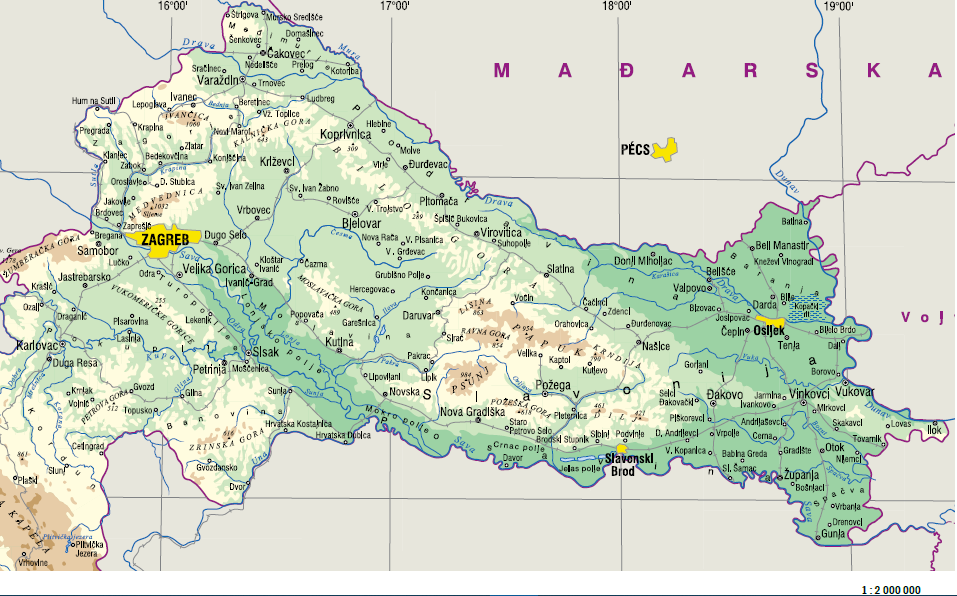 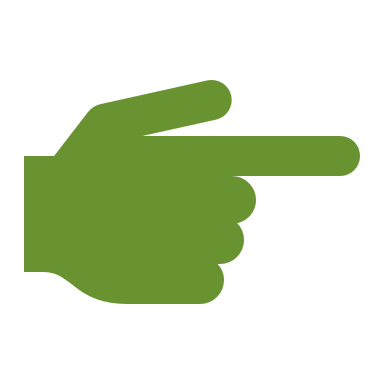 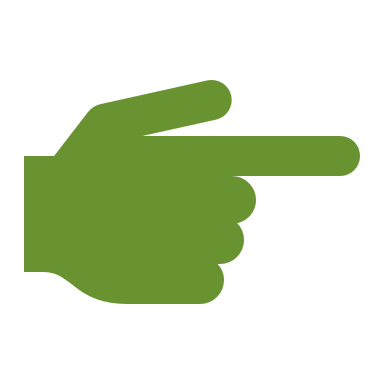 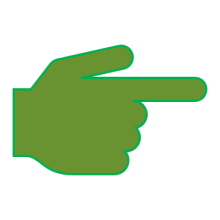 Rjeđe naseljeni predjeli:
Banovina
Kordun
Zapadna Slavonija.
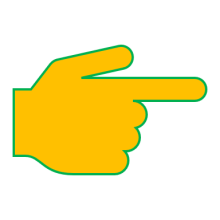 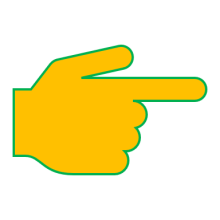 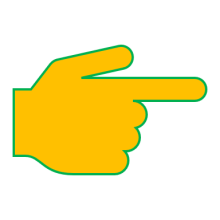 Seoska naselja
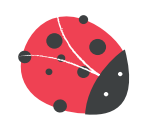 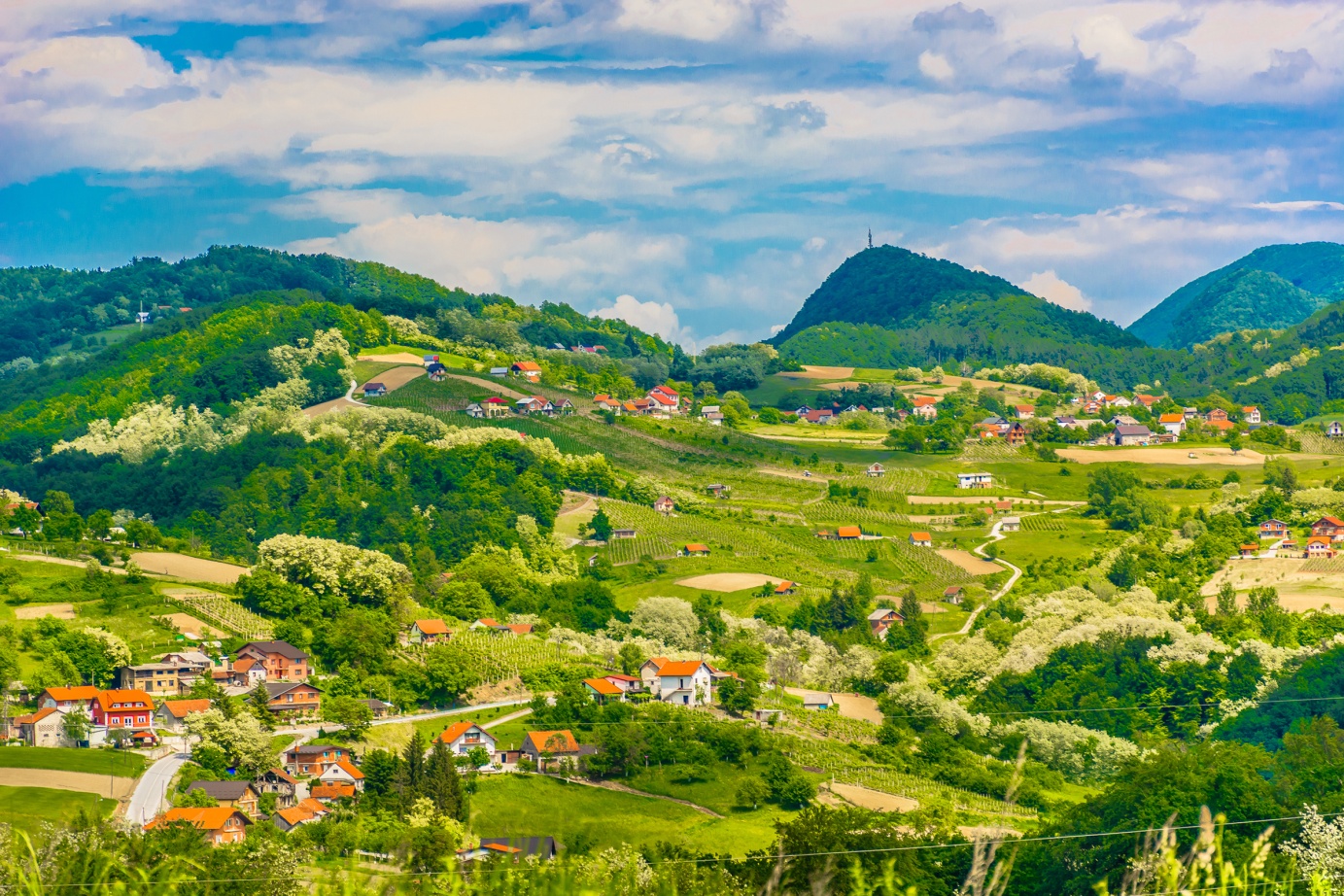 prevladavaju raštrkana sela 
nekoliko zaselaka raspoređenih po obroncima brežuljaka
seoske su kuće udaljene jedne od drugih
raštrkano naselje u Hrvatskom zagorju
Gradovi brežuljkastih krajeva
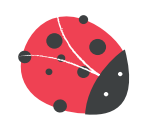 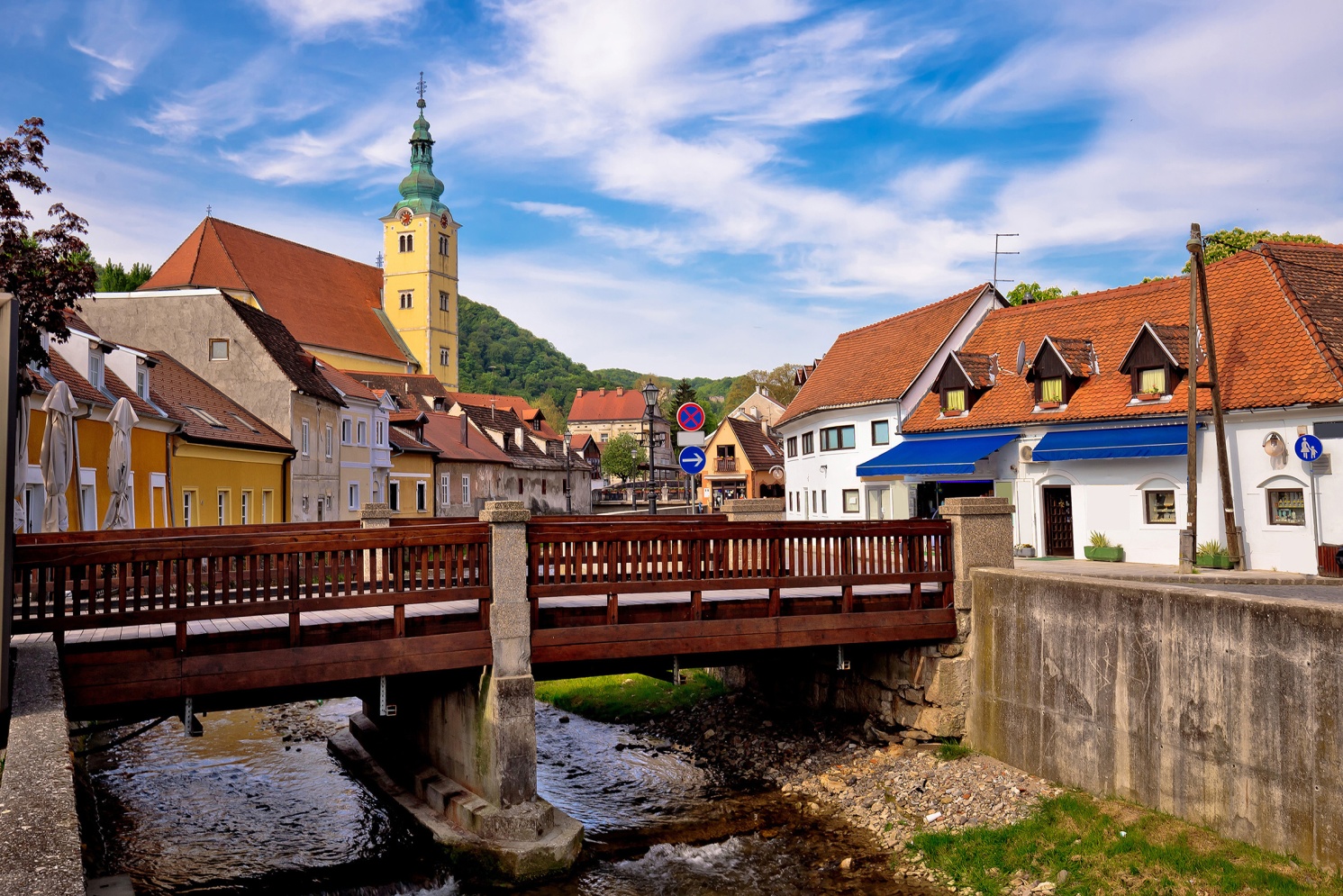 uglavnom su mali
smješteni su u dolinama ili podno uzvisina
najviše stanovnika imaju Samobor i Petrinja, oko 15 tisuća
Samobor
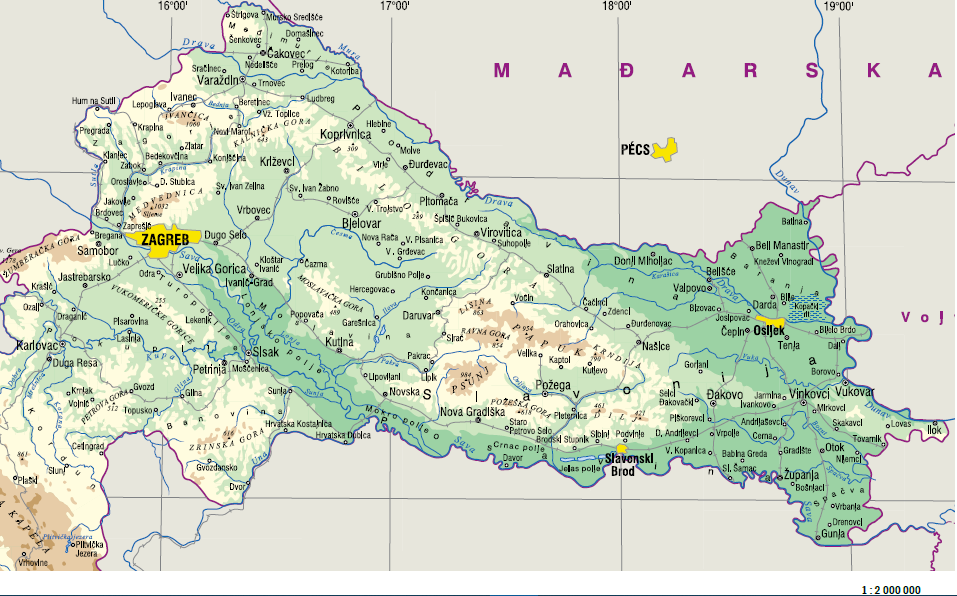 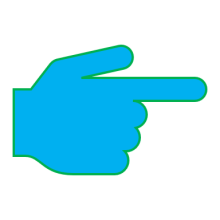 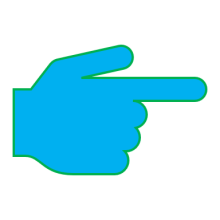 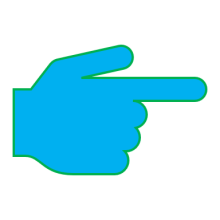 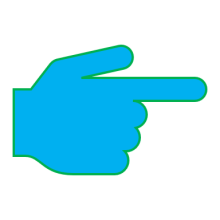 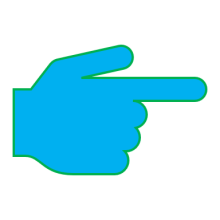 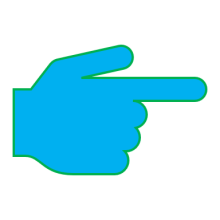 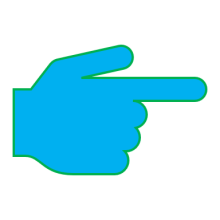 Gradovi brežuljkastih krajeva
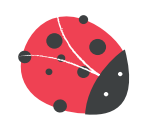 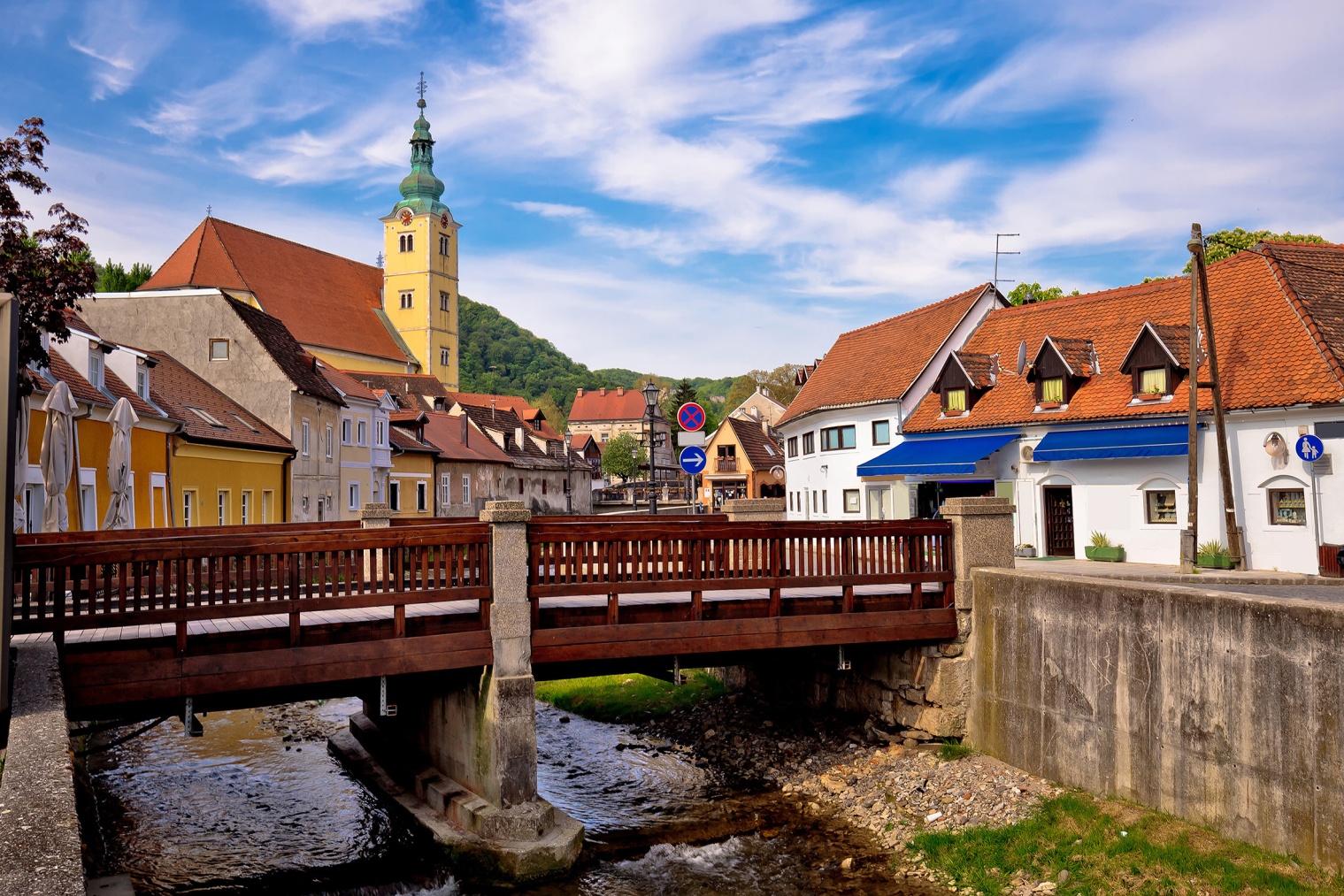 Samobor je grad fašničke tradicije i kolijevka hrvatskog planinarstva.
Gradovi brežuljkastih krajeva
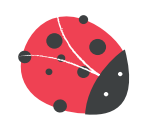 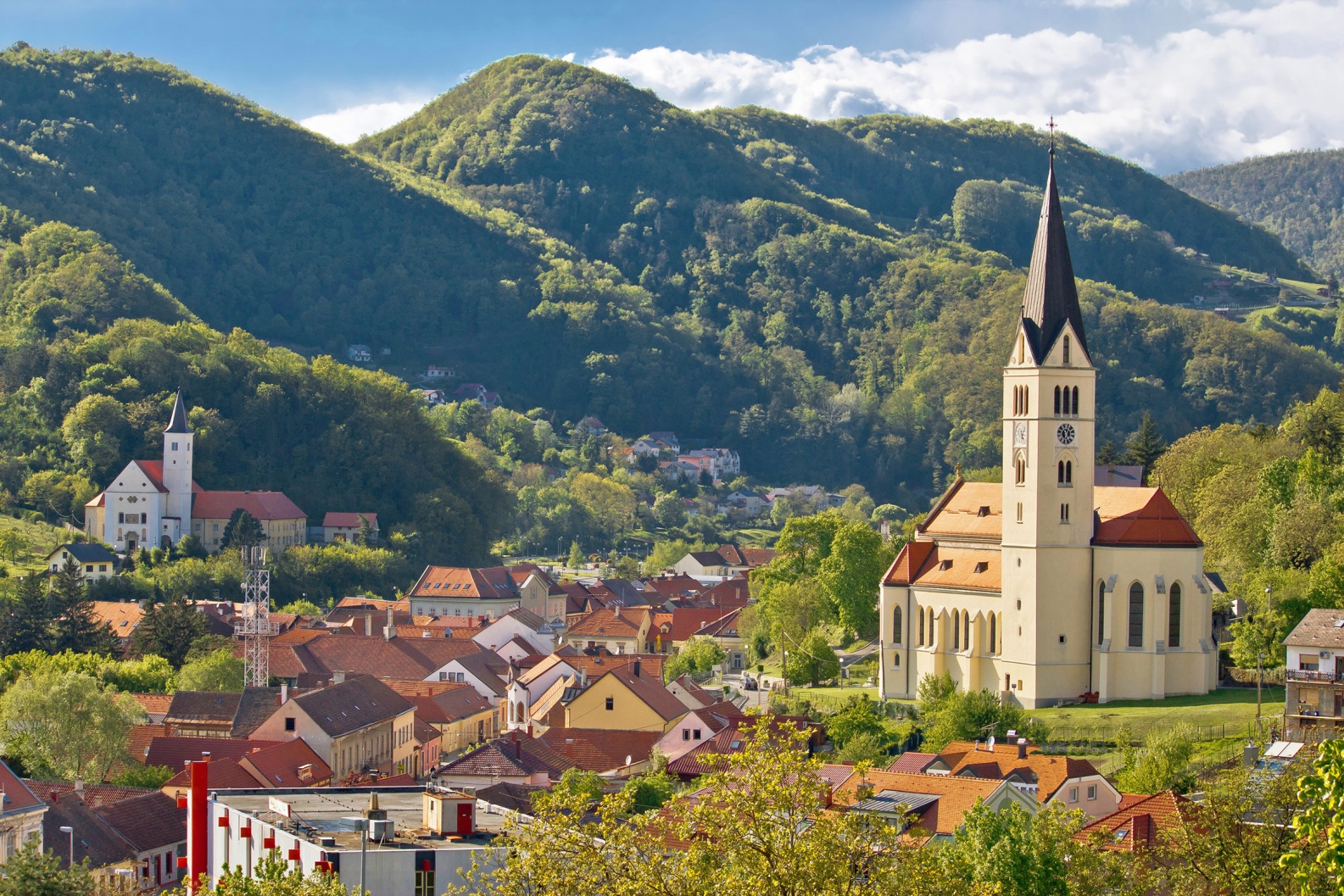 Krapina je poznata po nalazištu pračovjeka.
Gradovi brežuljkastih krajeva
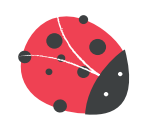 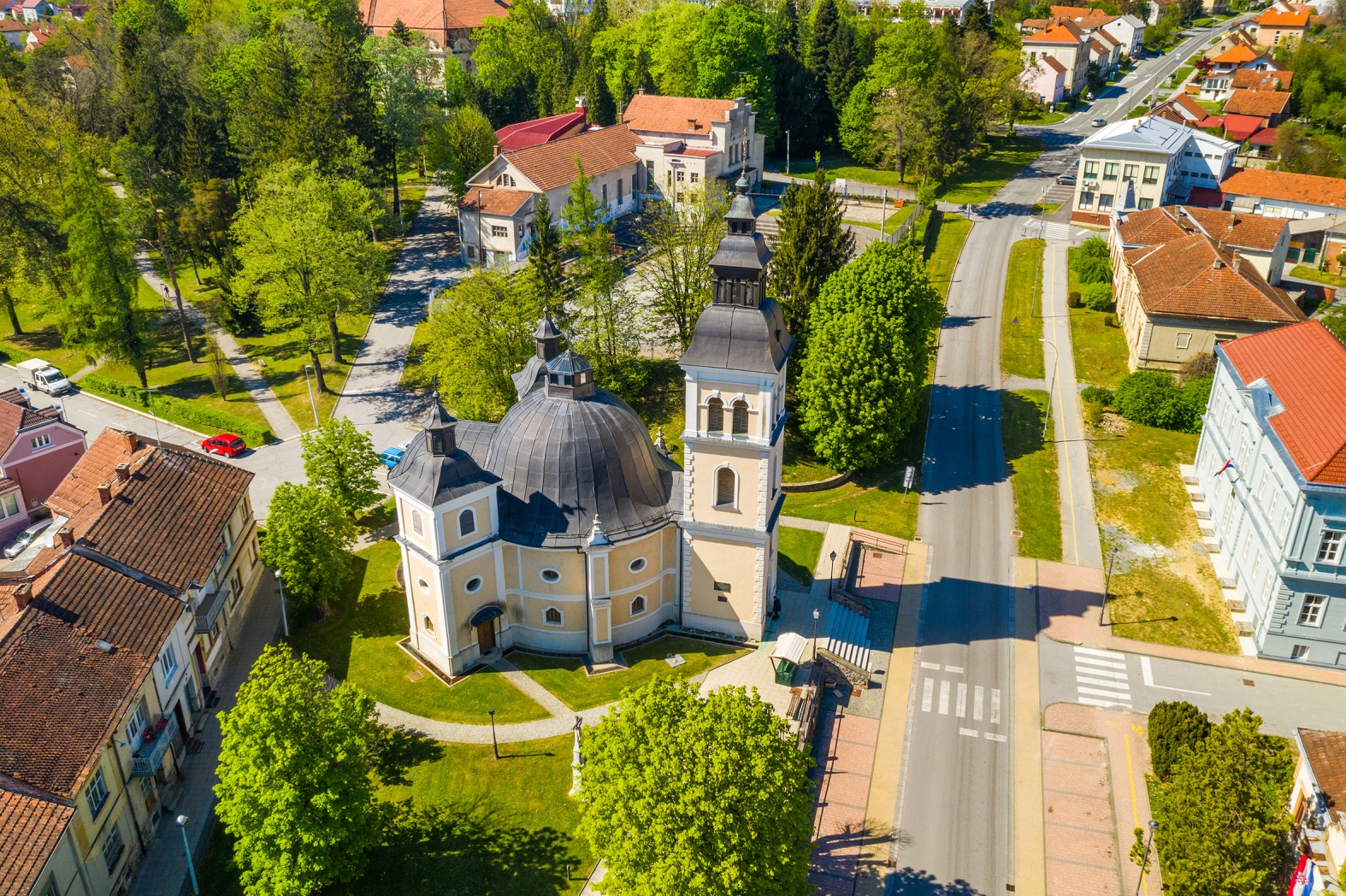 Daruvar je poznat po ljekovitoj termalnoj vodi.
Gradovi brežuljkastih krajeva
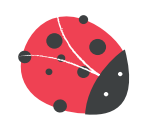 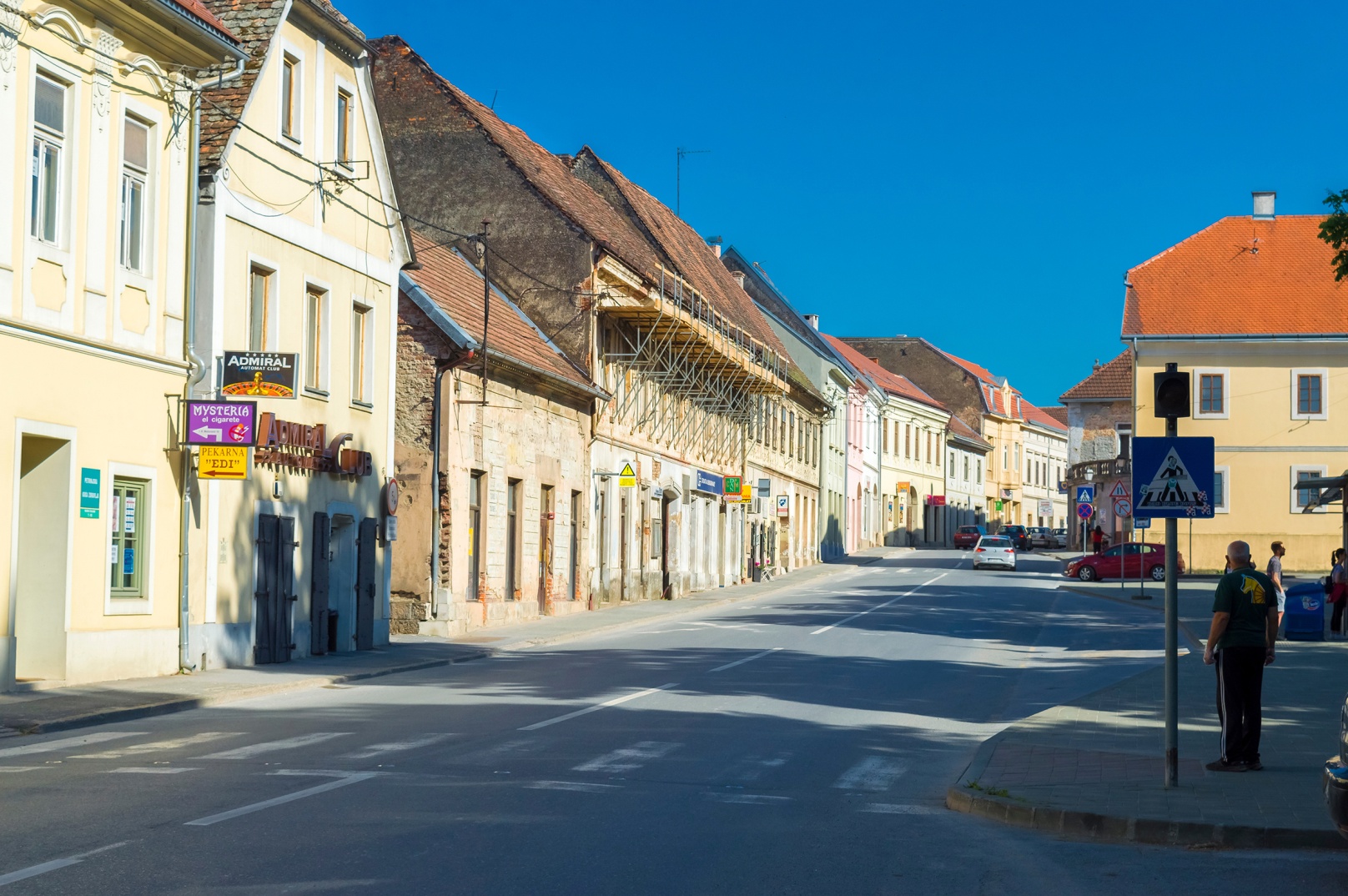 Petrinja je grad mesara i učitelja na rubu brdovite Banovine.
Prometna povezanost
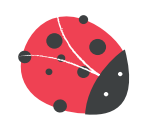 Naselja brežuljkastih i brdovitih krajeva povezana su cestovnim prometom. 


Pojedina su naselja povezana i željezničkim prometom.


Dijelovima brežuljkastih i brdovitih krajeva prolaze autoceste.
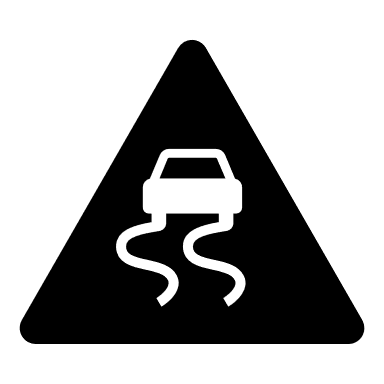 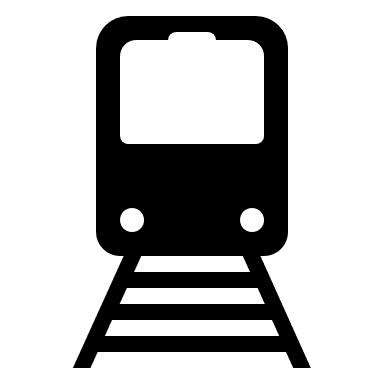 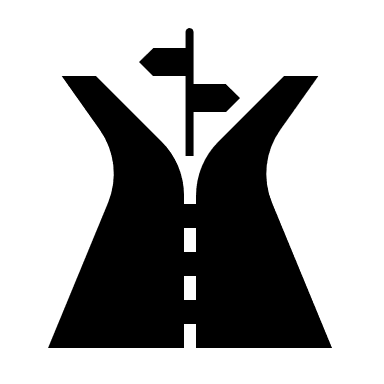 ODGOVORI
Hrvatsko zagorje, Međimurje i prigorje Medvednice su:
 	a) slabije naseljena područja  b)  dobro naseljena područja

Grad poznat po ljekovitoj termalnoj vodi je:
     a) Slunj      b) Daruvar

Seoska naselja u brežuljkastim krajevima su:          
     a) raštrkana          b) zbijena

Najveći gradovi brežuljkastih krajeva su:          
     a) Samobor i Petrinja   b) Lipik i Daruvar

Grad poznat po nalazištu pračovjeka je:
      a) Samobor   b) Krapina
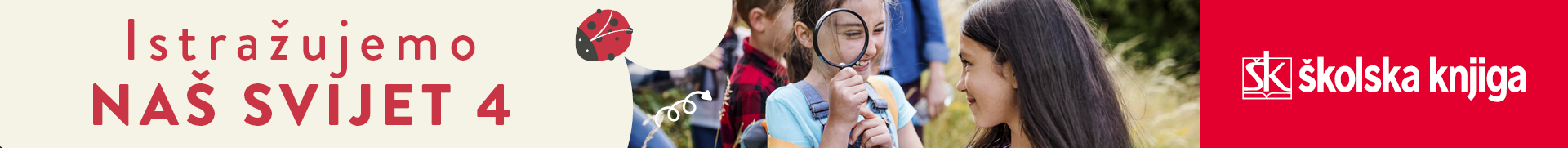 SAŽETAK
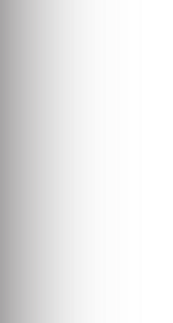 Naselja brežuljkastih krajeva
Sela
- raštrkana
 
Gradovi
- uglavnom mali
- Samobor, Petrinja, Pakrac, Slunj, Daruvar, Krapina…
 
Promet
- cestovni i željeznički promet
Naseljenost
- uglavnom dobra
- najgušća naseljena zavičajna područja: Hrvatsko zagorje, Međimurje, prigorje Medvednice
- slabo naseljena zavičajna područja: Banovina, Kordun, zapadna Slavonija
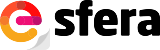 Prezentaciju izradio: Karlo Kurtalj